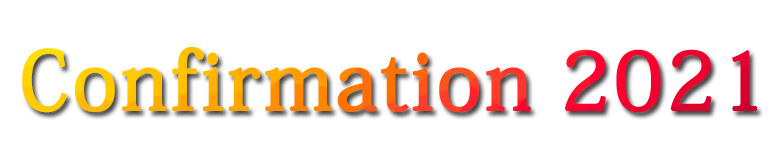 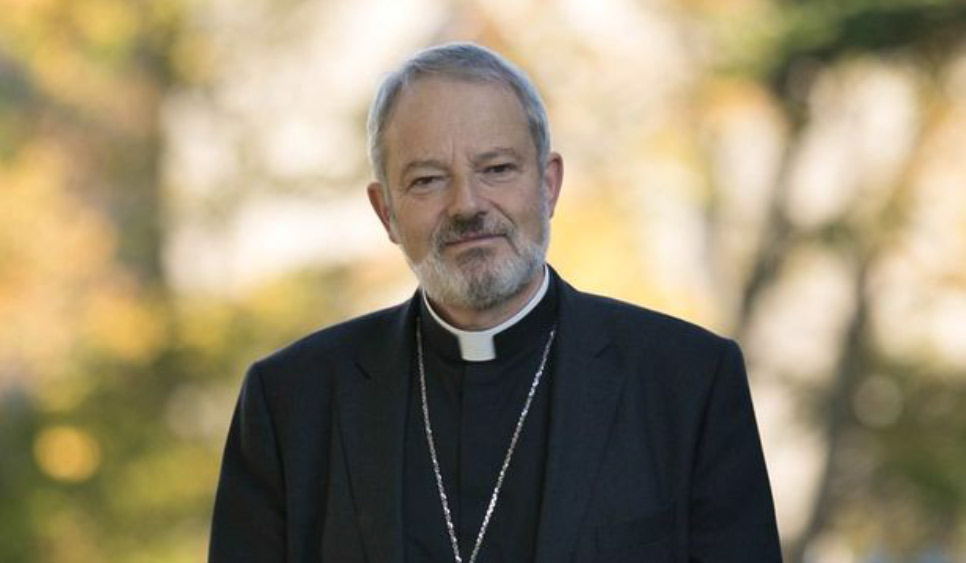 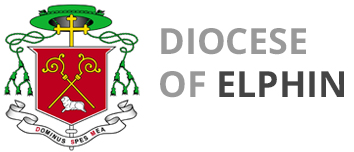 Message from Bishop Kevin
Dear Boys and Girls,
In Baptism, you became members of God’s family. In the sacrament of Confirmation, the Holy Spirit comes to you in a new way to CONFIRM the         mission that began at your Baptism
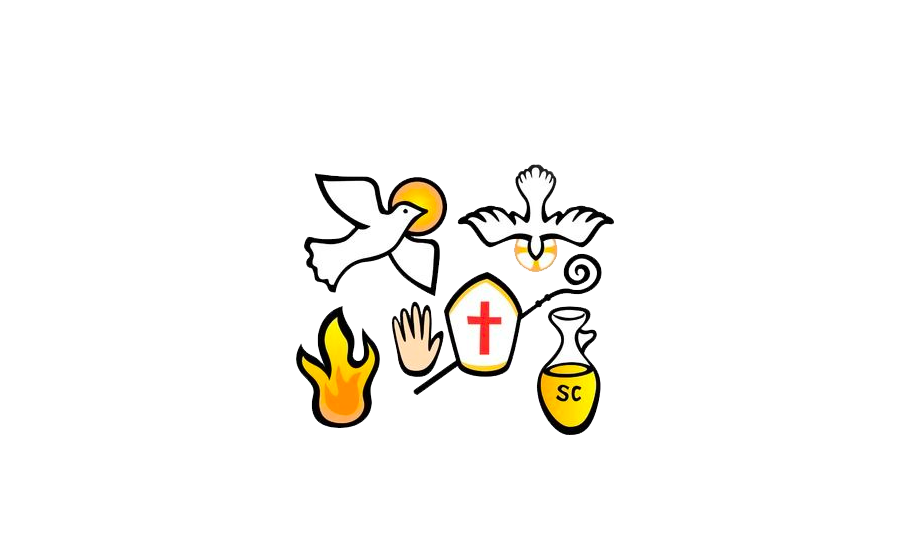 Let’s get READY!
First things first, let’s get to know the Holy Spirit!
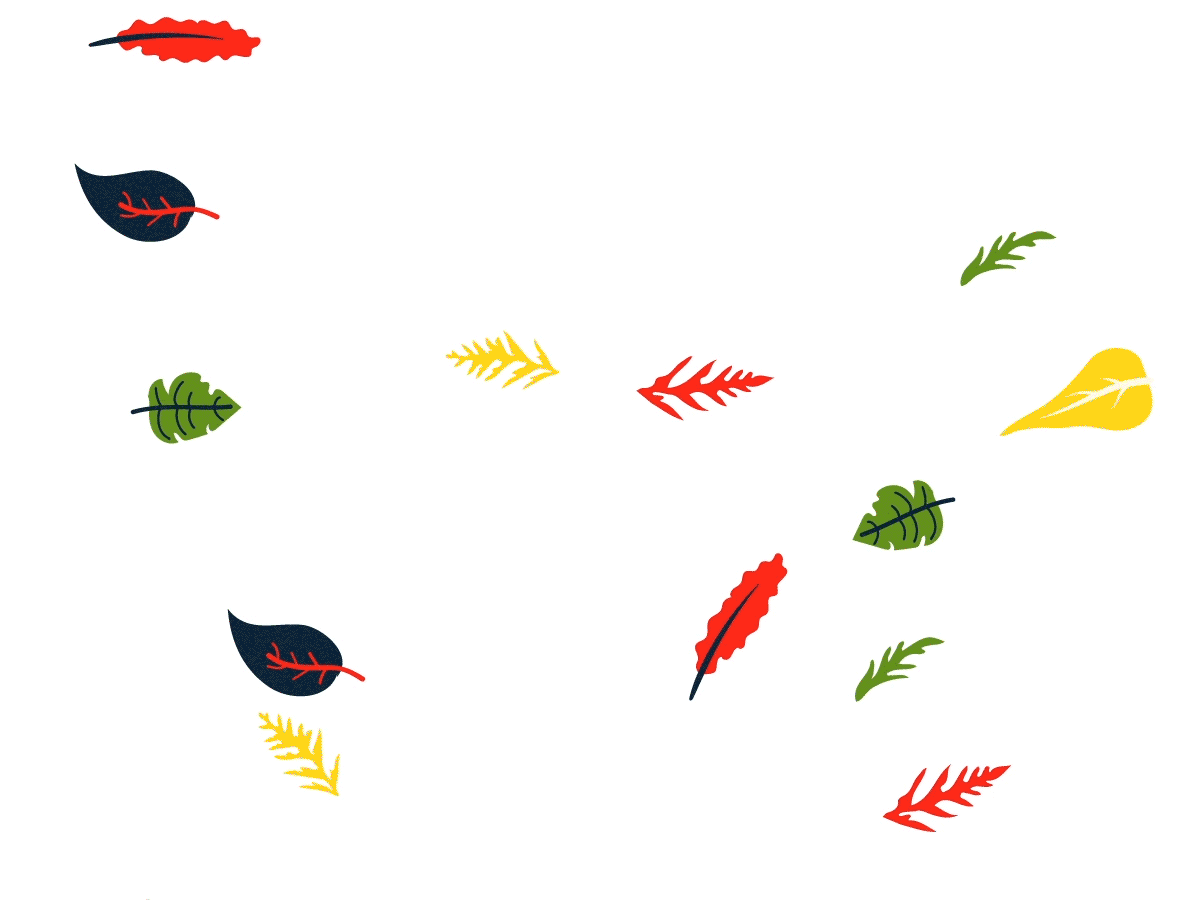 Wind
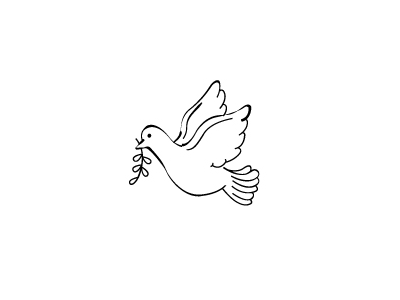 Fire
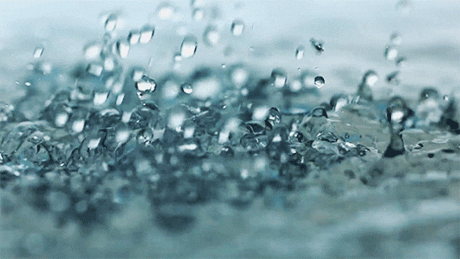 Dove
Water
Fire, wind, water, and a dove are just a few of the many symbols of the Holy Spirit. 

Each of these helps us understand different aspects and characteristics of the Holy Spirit.

The Holy Spirit is the 3rd person of the Holy Trinity, HE IS GOD.
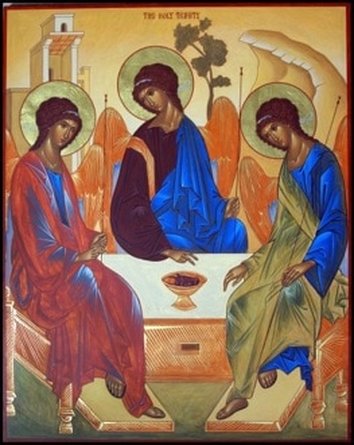 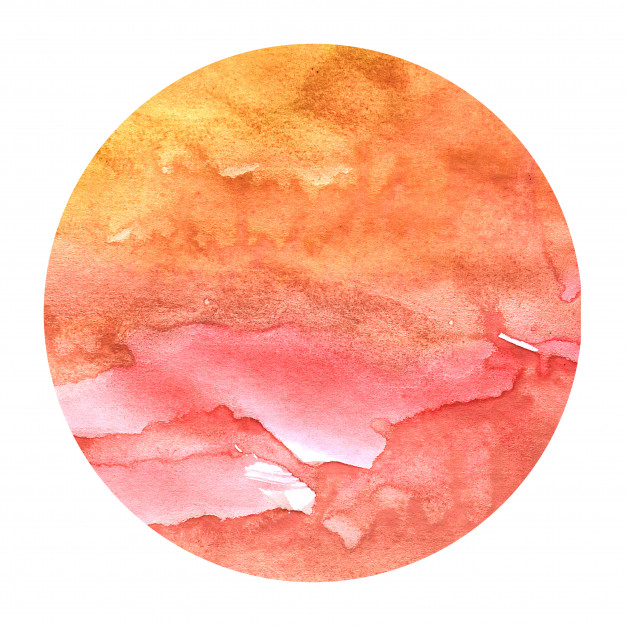 There’s lots
 to learn about the 
Holy Spirit! 
The Bible can teachus a lot!
Bible
The word Bible comes from a Greek word which means "books” because the Bible is composed of many books.
 It includes the  law of Moses, history, psalms, letters, and lots more. The Gospel teaches us about the life of Jesus.
It is the word of God, written by human authors BUT inspired by the HOLY SPIRIT!
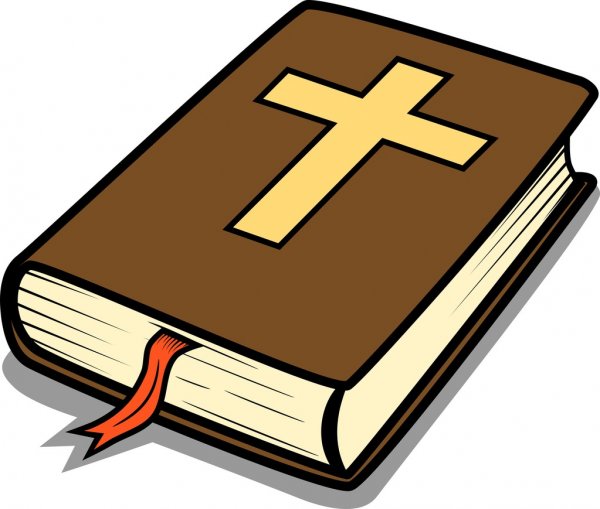 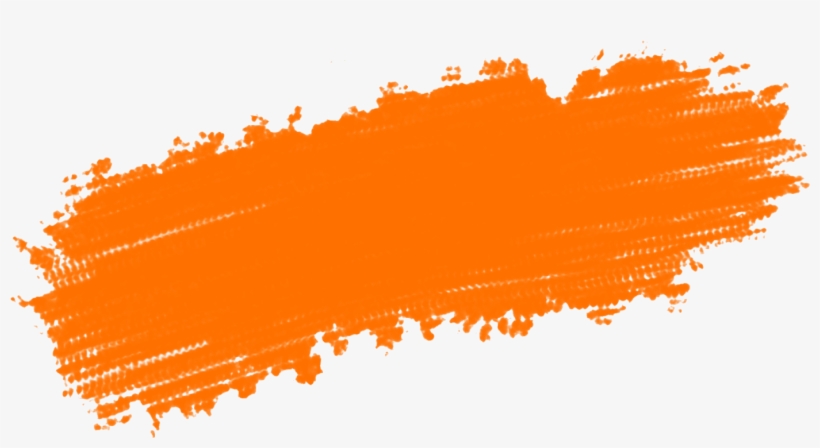 It has two parts: The Old Testament and 
The New Testament
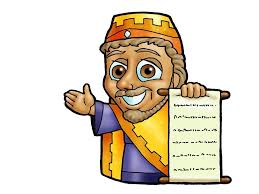 The Old Testament contains:
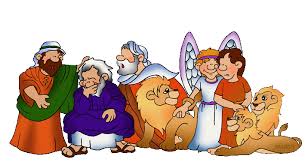 The story of creation
The law 
History of the Israelites
The books of the prophets. The prophets call the people of God to conversion.
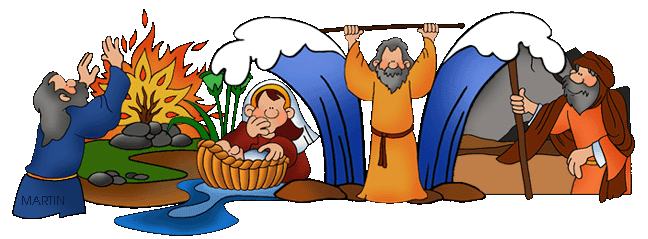 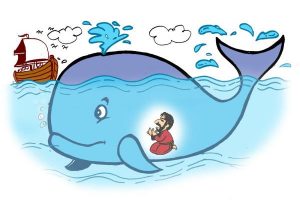 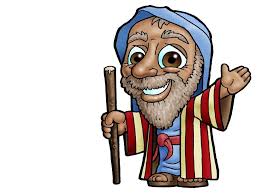 The New Testament Contains:
The Gospels- the life of Jesus, His teachings, miracles, crucifixion, death, resurrection, and ascension
 
The life of the first Christians

The Epistles- letters written from church leaders (St. Peter, St. Paul, St. John, etc.) the Christian communities in different places 
The Book of Revelation
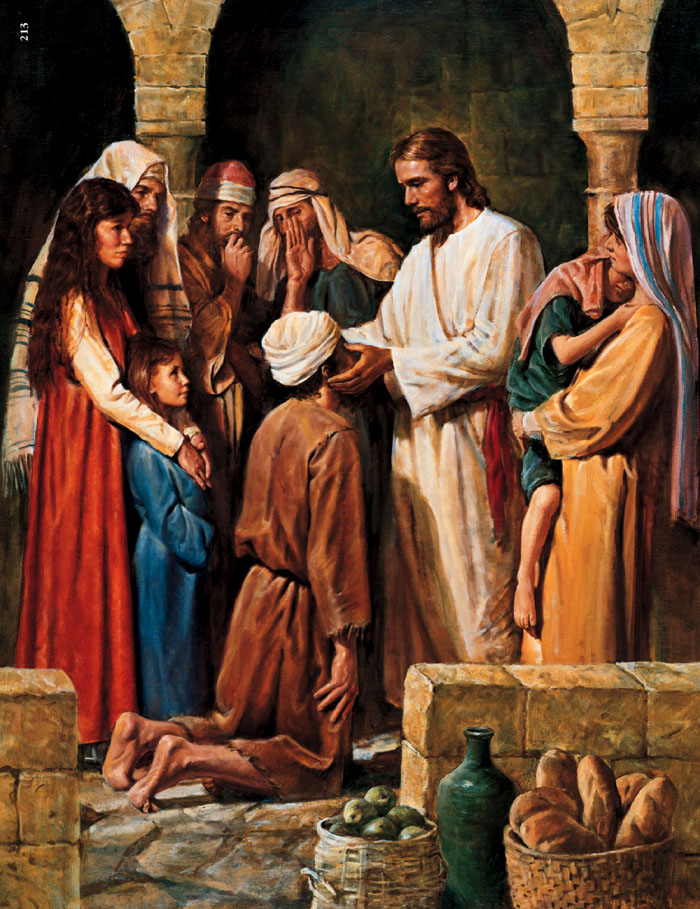 In this first presentation,
 
there are                 things
we will learn about the Holy

 Spirit from the Bible
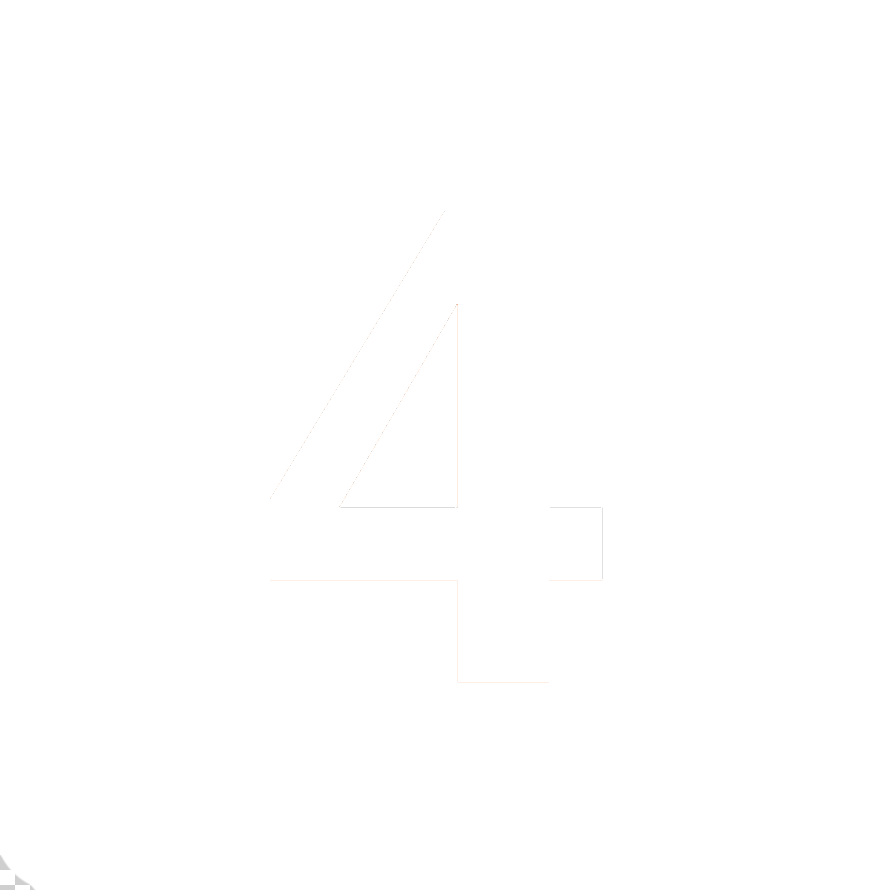 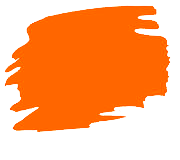 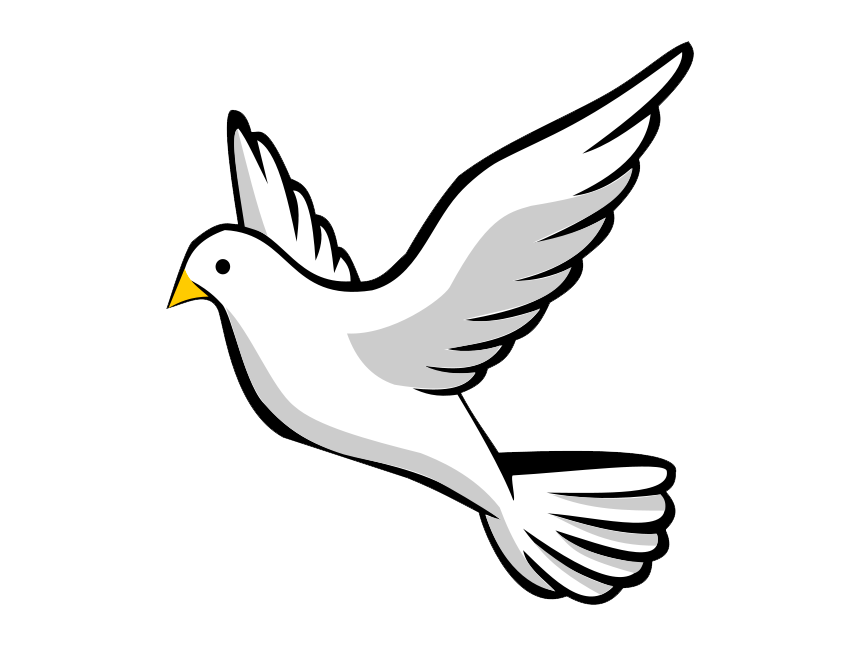 “The earth was without form and void, and darkness was upon the face of the deep; and the Spirit of God was moving over the face of the waters.”
-Genesis 1:2
Fun Fact:
Genesis is the first book 
in the Bible
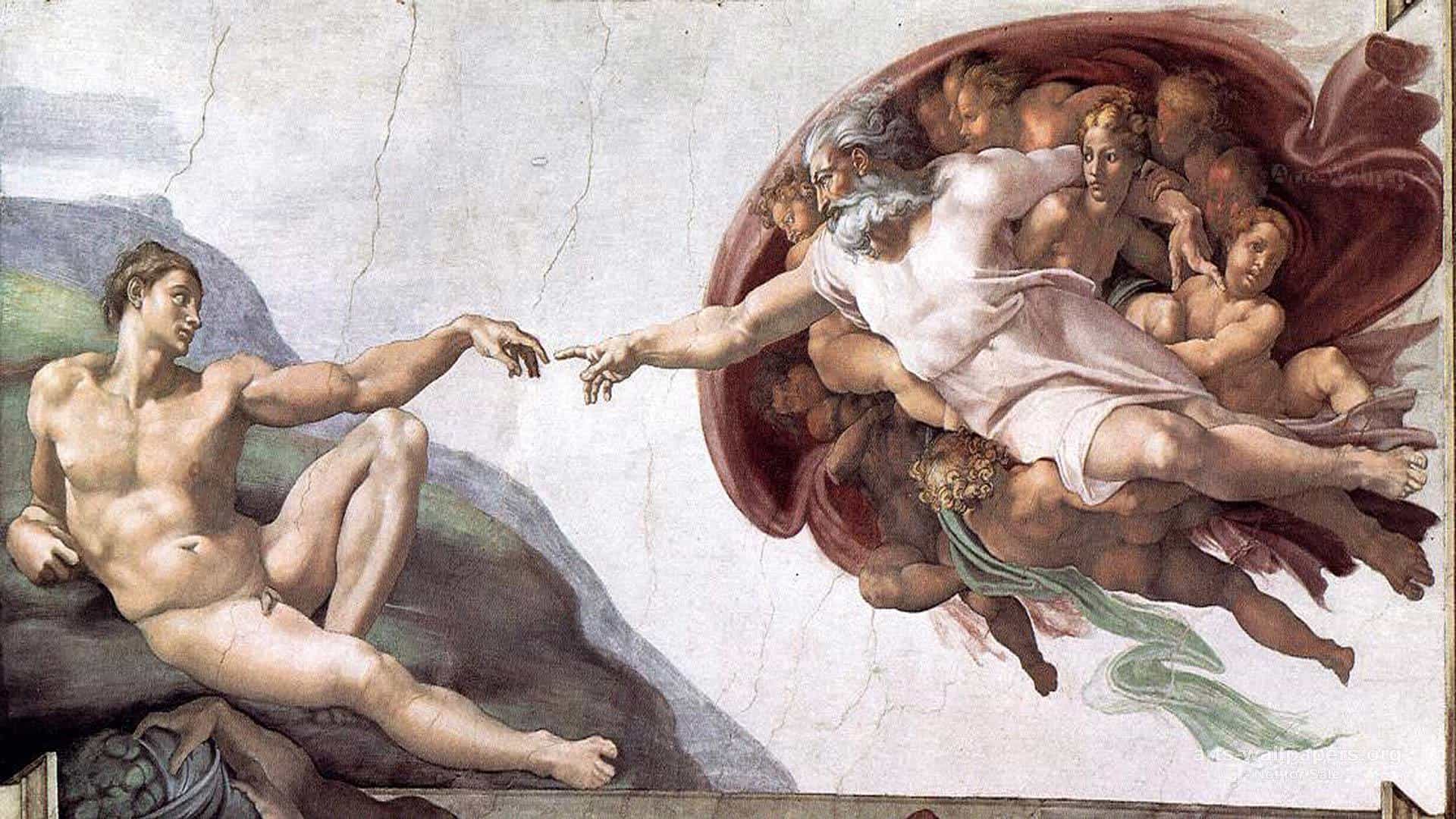 #1
The Holy Spirit as the Creative power of God
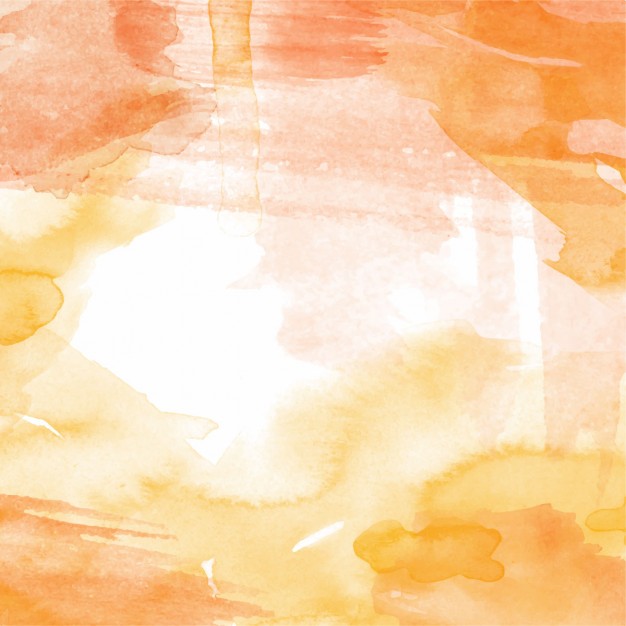 The Holy Spirit preserves creation.

The Holy Spirit sustains life.
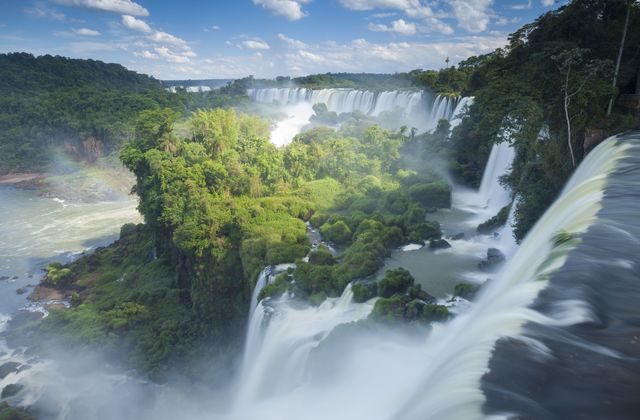 Only God can make things that are so beautiful!
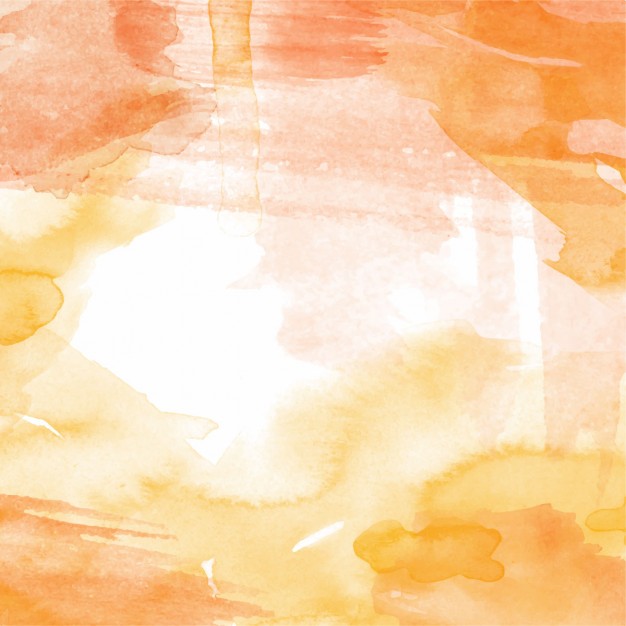 The Holy Spirit fills us with life and transforms us so that we are more like Jesus. This is something that we need to pray for in the weeks ahead.
The goal of 
a Christian(a follower of Christ) is to be like Jesus- think like Him, act like Him, 
live like Him.
“The angel answered, "The Holy Spirit will come on you, and the power of the Most High will overshadow you”
-Luke 1:35
Fun Fact:
St Luke wrote one of the 4 Gospels
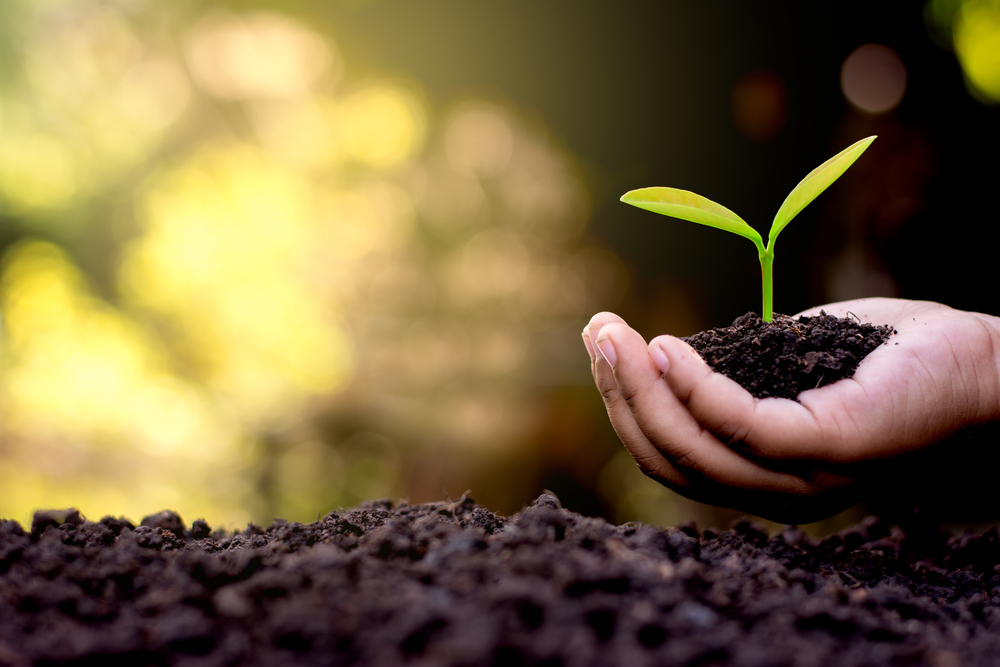 #2
The Holy Spirit is life-giving
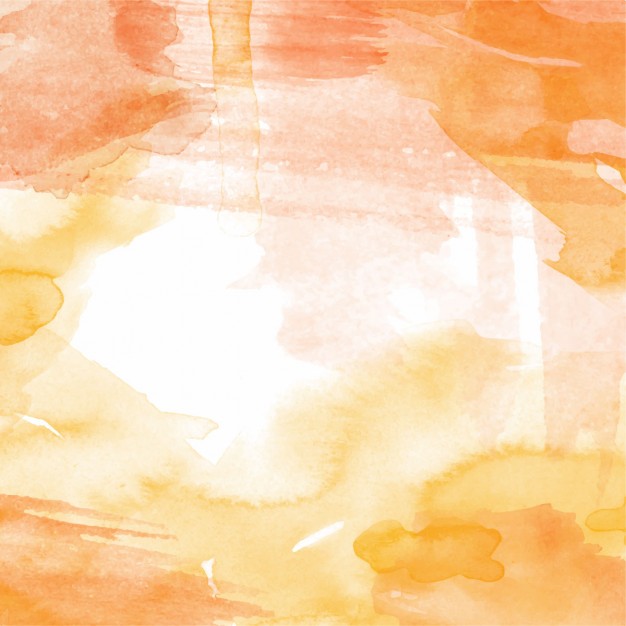 Mary was filled with the Holy Spirit. This enabled her to live her vocation from Nazareth to Calvary.
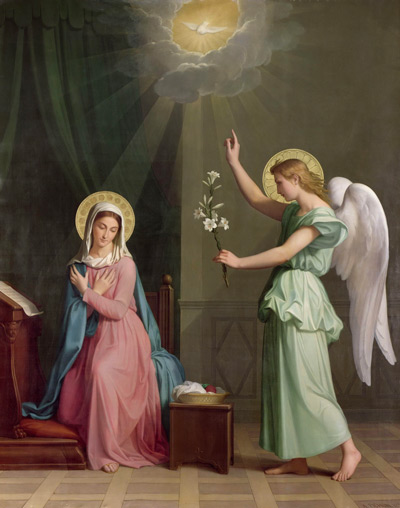 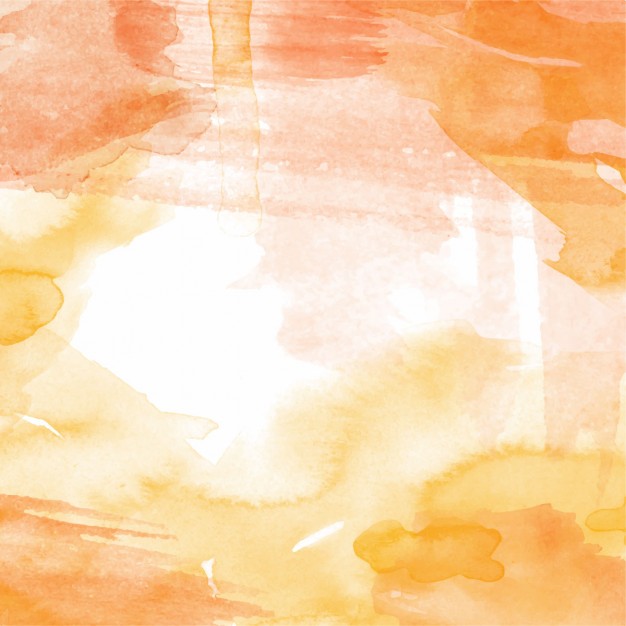 “When our hearts turn from God,” St Paul says, “we make the Holy Spirit sad”. (Eph. 4:30).
The Holy Spirit living in us, gives life to our soul
Say
YES to God. 
Mary did.
When Jesus was baptised:
“…the Holy Spirit descended on him in bodily form like a dove. And a voice came from heaven: “You are my Son, whom I love; with you I am well pleased.”
-Luke 3:22
Fun Fact:
John, who Baptised Jesus, was the cousin of Jesus
#3
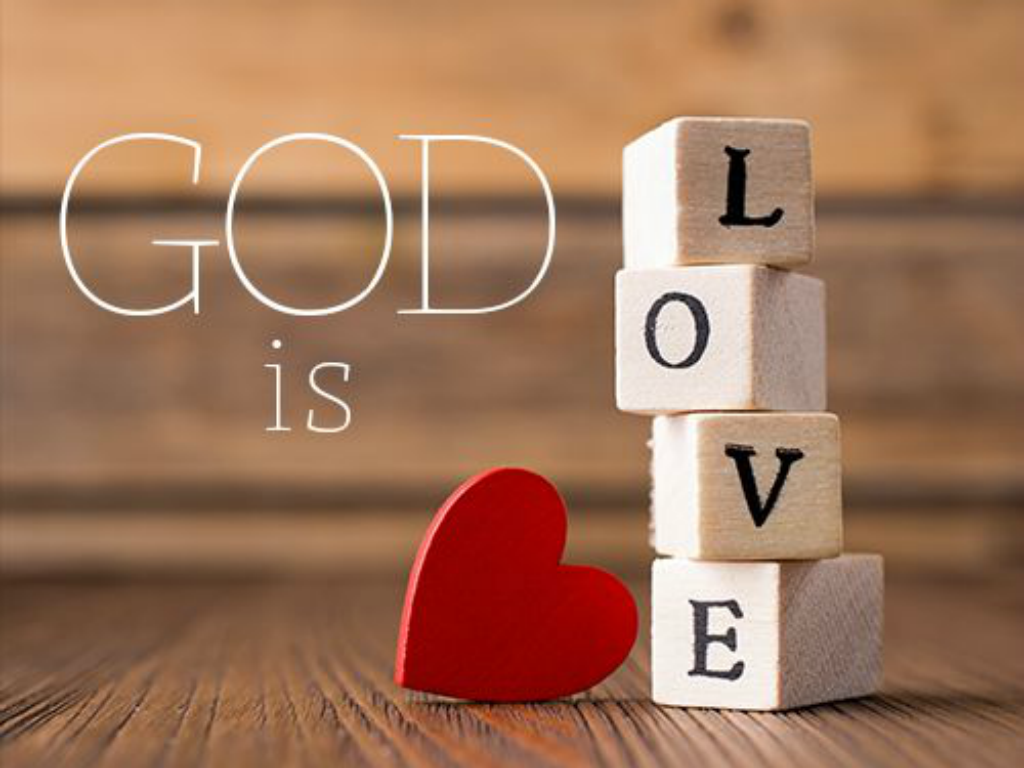 The Holy Spirit is love
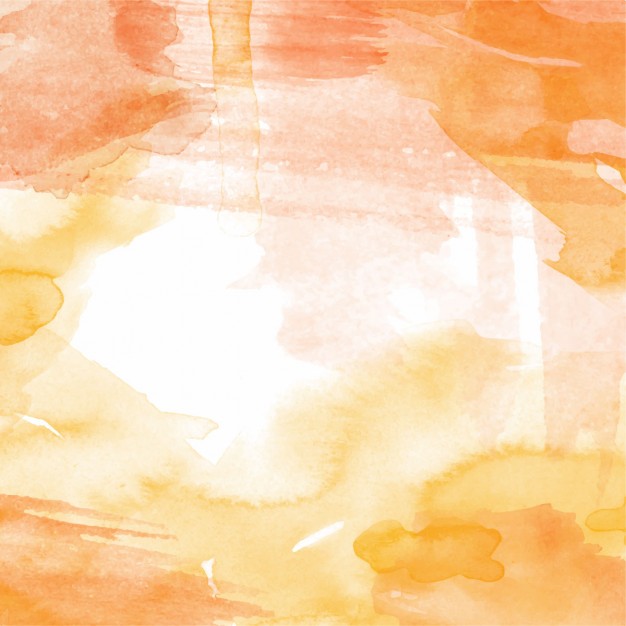 The Holy Spirit is the love between the Father and the Son. He is the love that Jesus brought to His mission of healing, forgiving sins, and preaching.
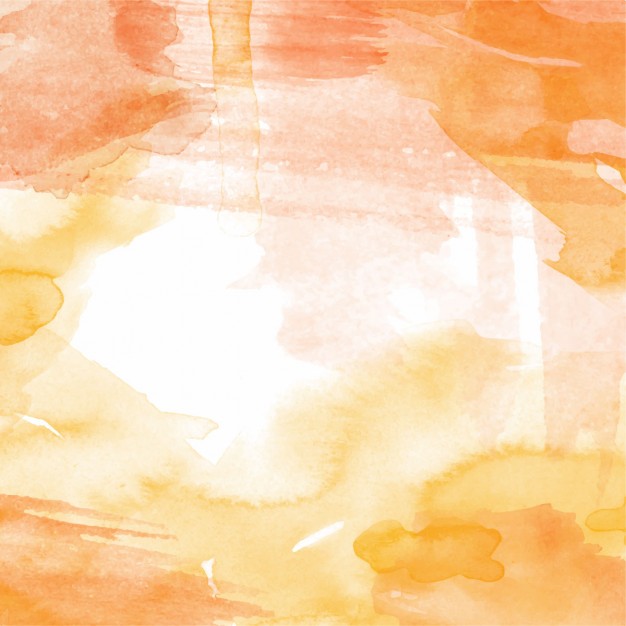 Love is much more than warm fuzzy feelings

It is a decision we make
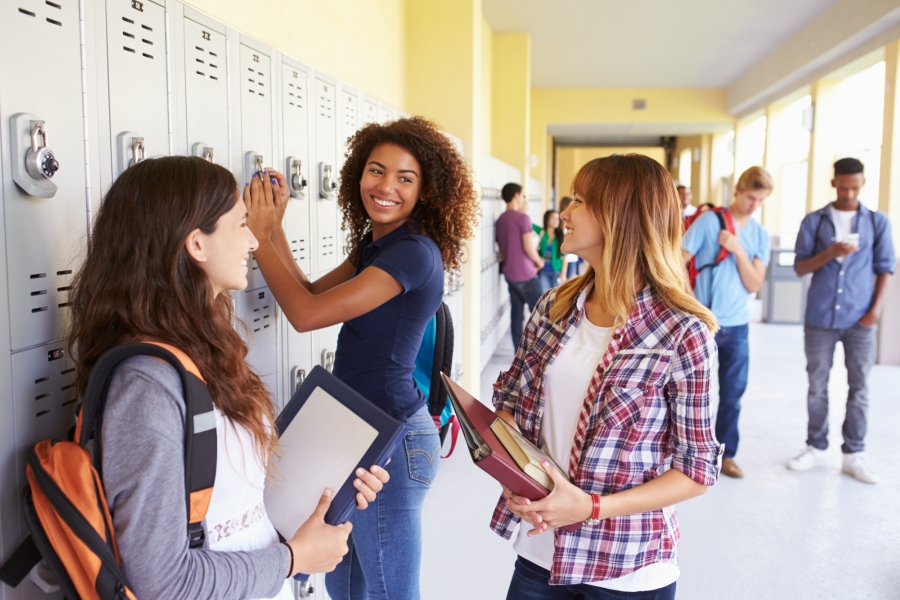 We can choose to love when we’re at home or with our friends. We can choose to love in every moment.
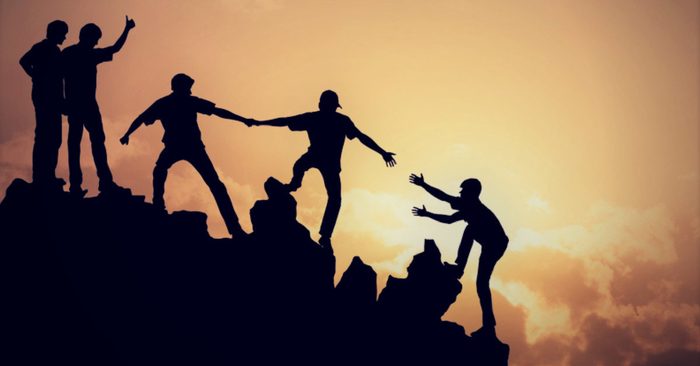 Love puts others first, and the Holy Spirit helps us do that.
“The Spirit of the Lord is on me, because he has anointed me to proclaim good news to the poor.”
-Luke 4:18
Fun Fact:
Anointing with oil is a sign of mission
#4
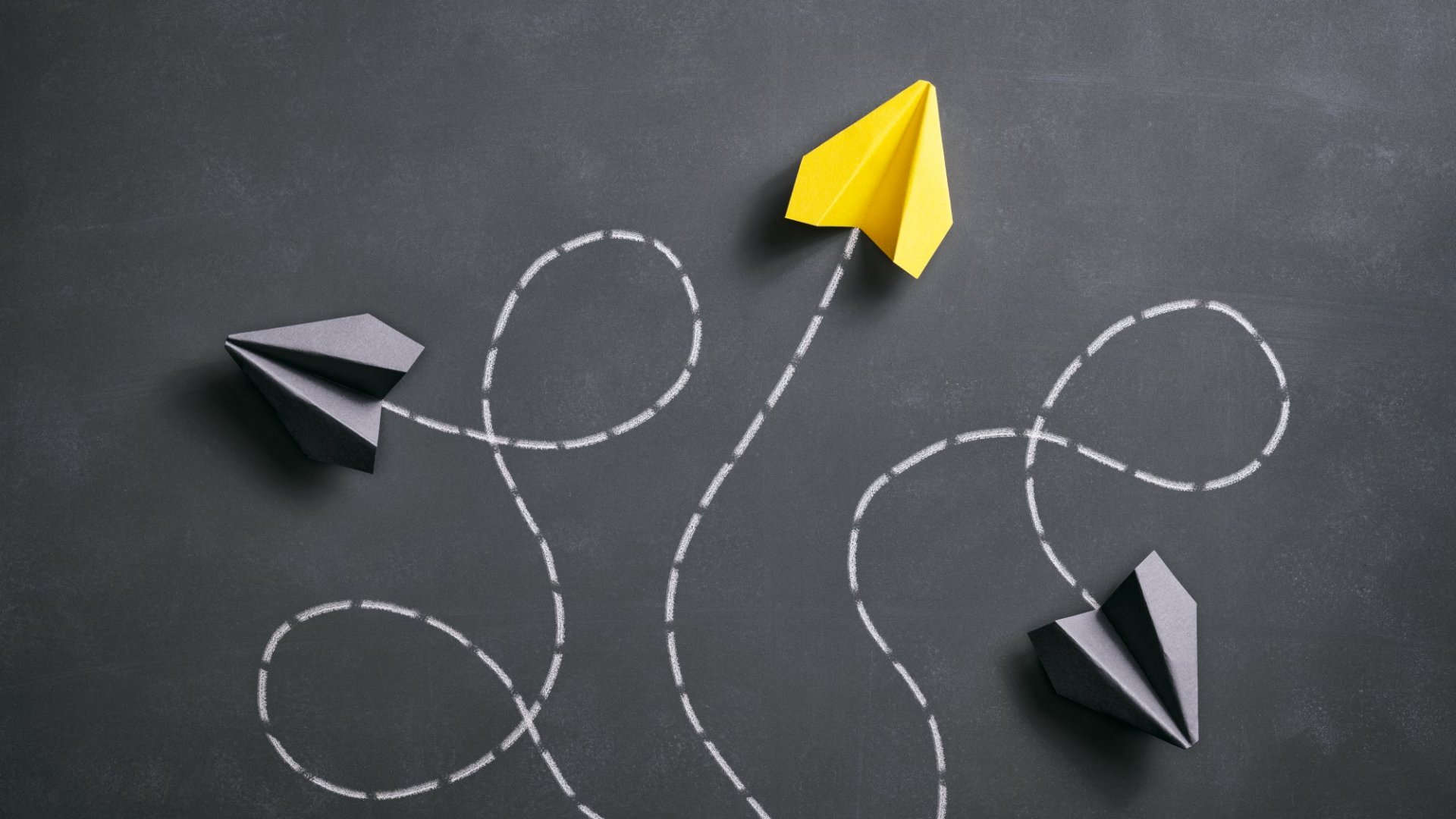 The Holy Spirit is the Energy for Mission
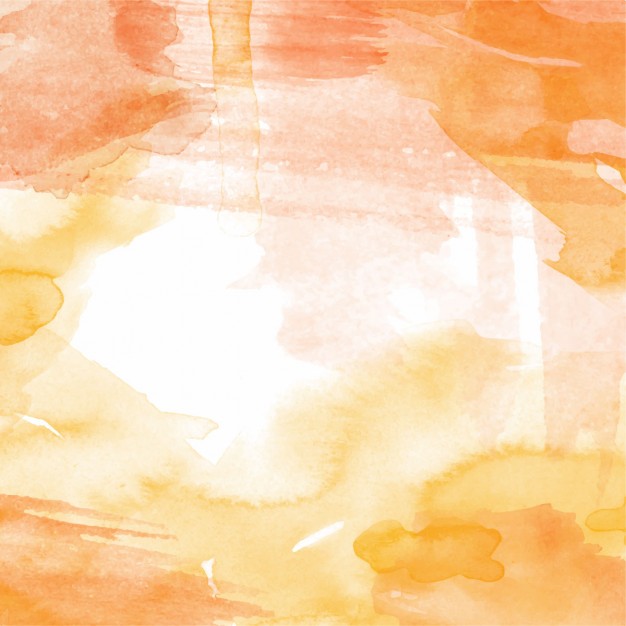 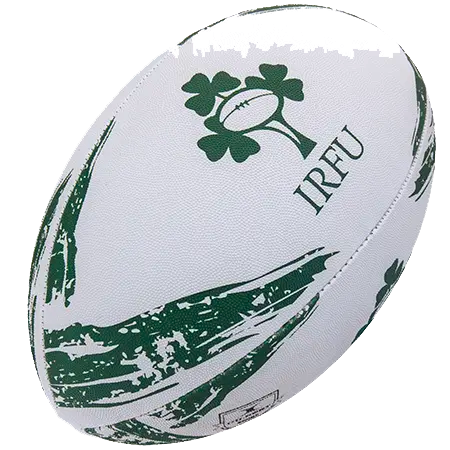 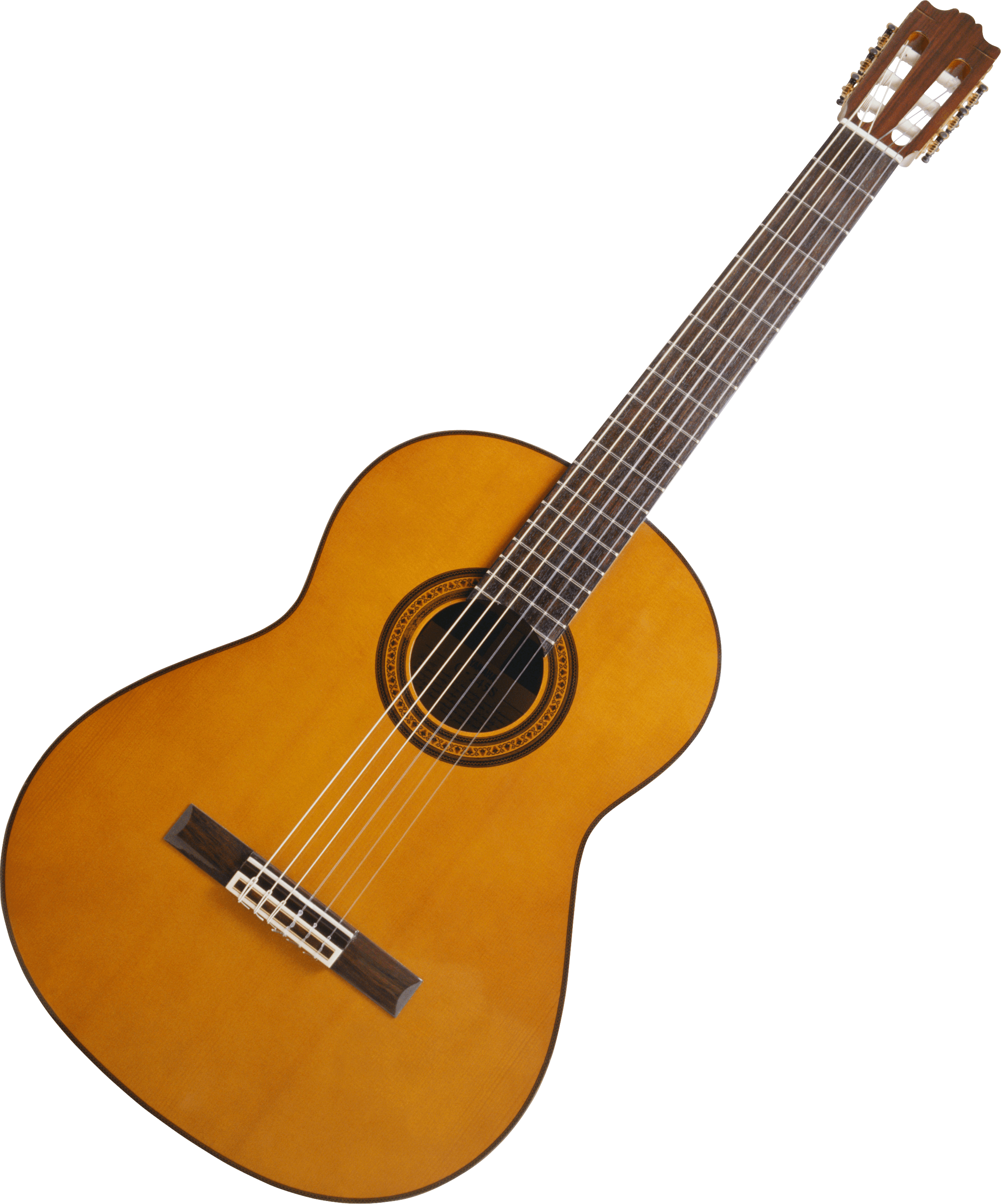 As we go through life we discover that God has given us many natural gifts. You might develop the gift of music, or sport or learn a language. What are your unique gifts?
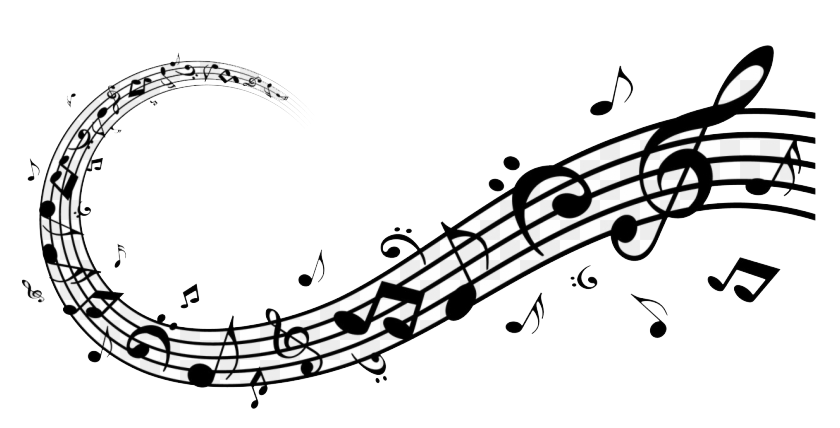 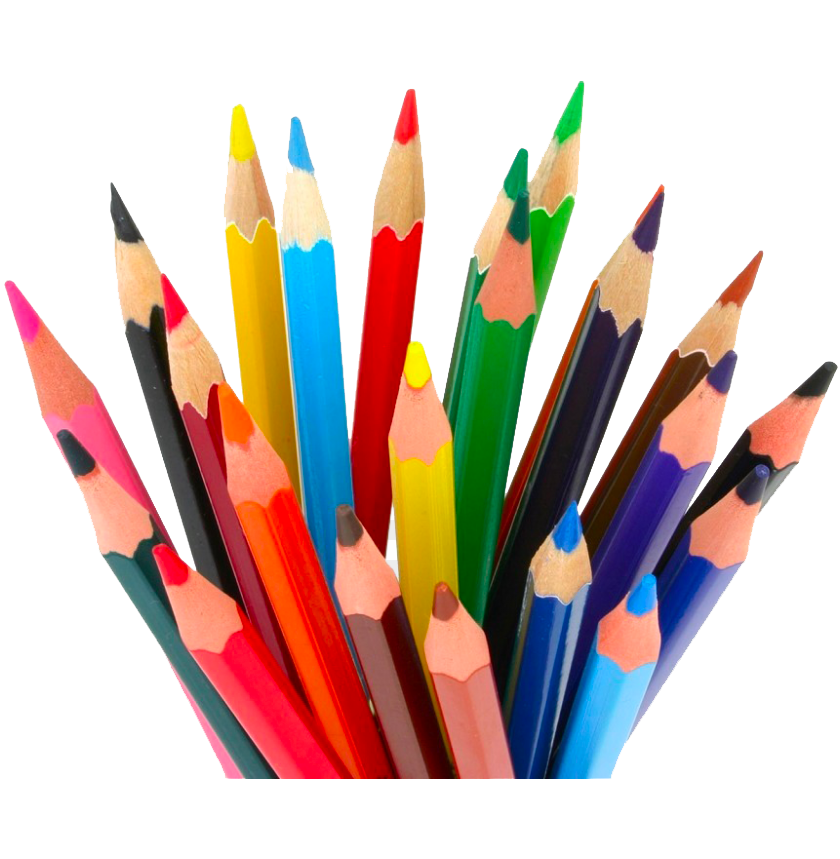 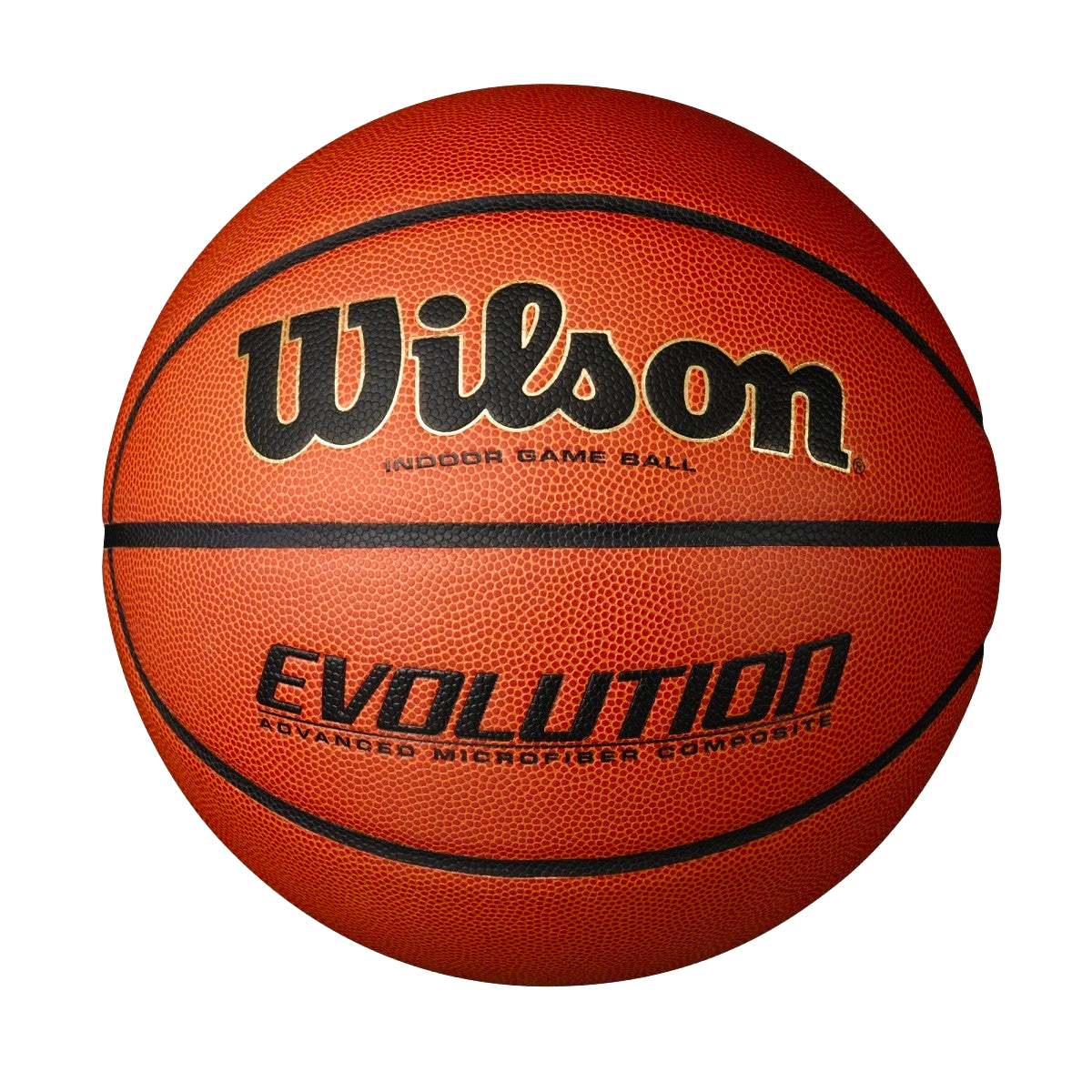 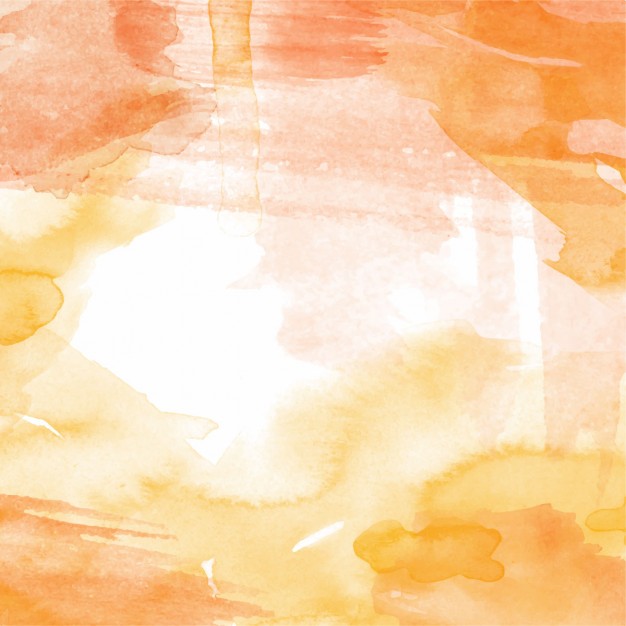 The Holy Spirit also gives us “Spiritual Gifts” for our Mission:
wisdom, understanding, knowledge, courage, right judgement, reverence, wonder and awe in God’s presence

We will talk about them in more detail another day.
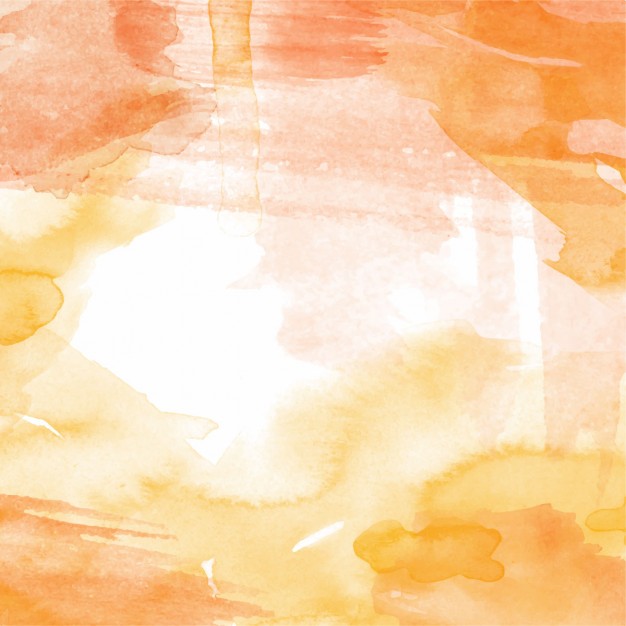 Your mission as a Christian is unique. The Holy Spirit will make it known to you gradually over your life time. But you need to ask Him.
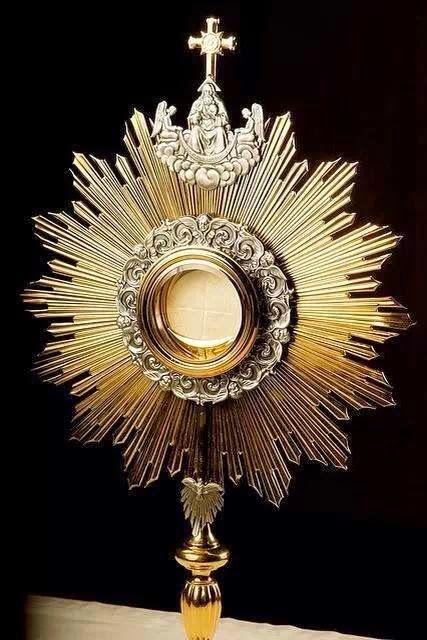 “Come Holy Spirit; help me to know what God wants in my life.”
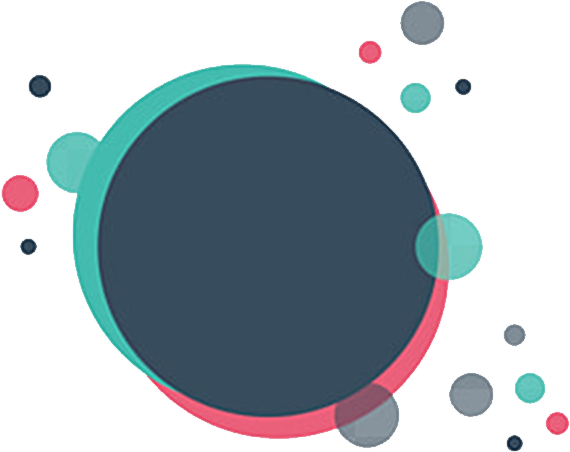 Until 
next 
time